Ресурсный центр БУ «Нижневартовский социально-гуманитарный колледж»
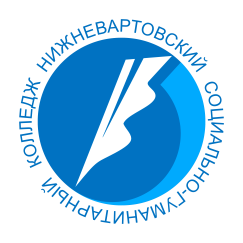 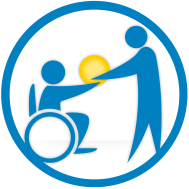 Оборудование для организации инклюзивного обучения
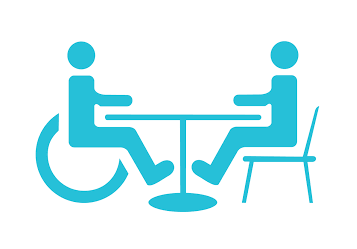 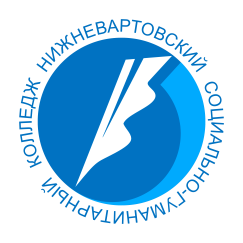 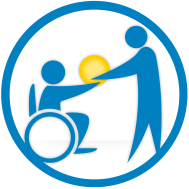 Оборудование для организации инклюзивного обучения
Для лиц с нарушением  ОДА
Для лиц с нарушением  зрения
Для лиц с нарушением  слуха
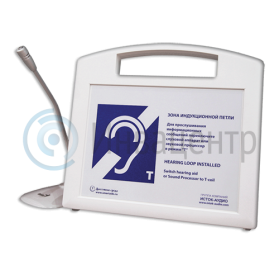 Индукционная система «Исток А2»

Преобразование любого звукового сигнала 
в электромагнитный 
для передачи его 
на слуховой аппарат пользователя.
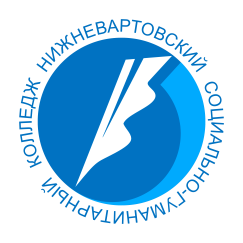 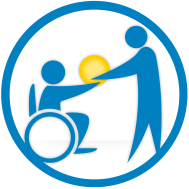 Оборудование для организации инклюзивного обучения
Для лиц с нарушением  ОДА
Для лиц с нарушением  зрения
Для лиц с нарушением  слуха
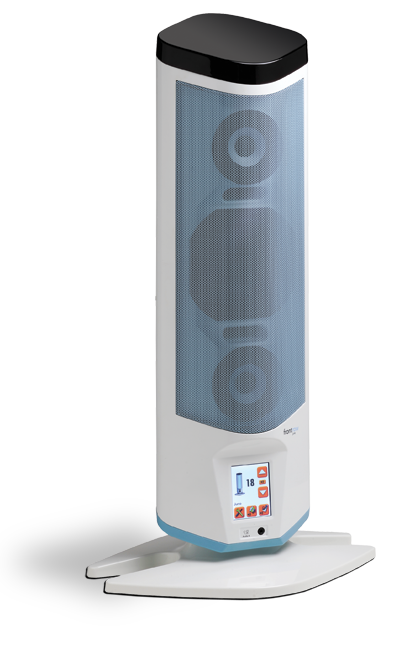 Система организации равномерного звукового поля

Цифровая инфракрасная акустическая система передает звук от микрофона в пределах видимости  колонки, имеет дополнительный выход  для вспомогательных слуховых устройств, микрофон, расширяет зону слышимости.
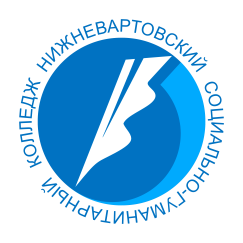 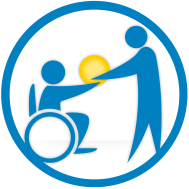 Оборудование для организации инклюзивного обучения
Для лиц с нарушением  ОДА
Для лиц с нарушением  зрения
Для лиц с нарушением  слуха
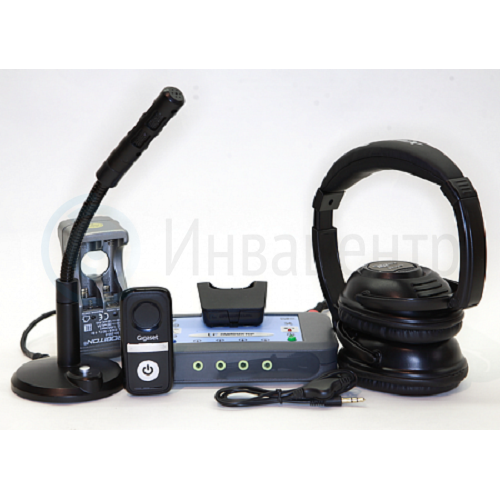 Аудиокласс «Радиолектор»  

Система для проведения 
коллективных занятий 
с обучающимися 
с нарушениями слуха 
 предназначена для улучшения восприятия речи 
обучающимися с нарушениями слуха, а также для  обучения 
студентов с нарушениями слуха 
в одной группе с нормально слышащими.
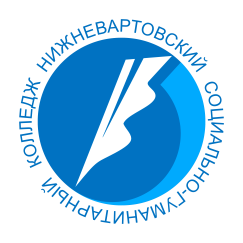 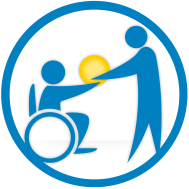 Оборудование для организации инклюзивного обучения
Для лиц с нарушением  ОДА
Для лиц с нарушением  зрения
Для лиц с нарушением  слуха
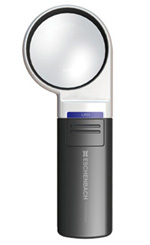 Карманная лупа с подсветкой 
позволяет увеличивать  участки текста, фотографии, предмета, оснащена подсветкой желтого светодиода.
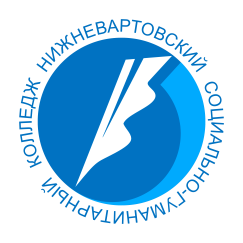 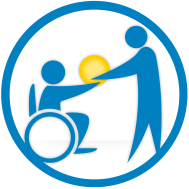 Оборудование для организации инклюзивного обучения
Для лиц с нарушением  ОДА
Для лиц с нарушением  зрения
Для лиц с нарушением  слуха
Портативный видеоувеличитель
 позволяет увеличить текст от 4 до 32 крат, оснащен короткофокусной и длиннофокусной цифровой камерой (для объектов вблизи и в удалении). Изображение выводится на высококонтрастный ЖК – дисплей.
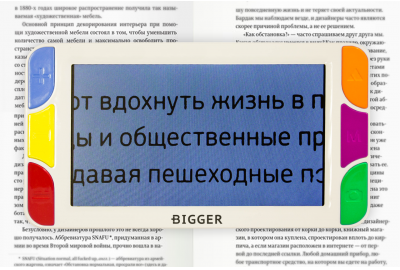 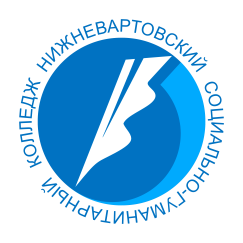 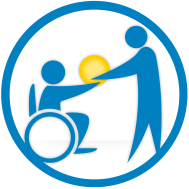 Оборудование для организации инклюзивного обучения
Для лиц с нарушением  ОДА
Для лиц с нарушением  зрения
Для лиц с нарушением  слуха
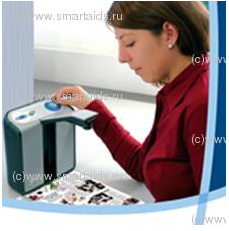 Читающая машина 
Инновационное устройство 
для чтения для незрячих 
и слабовидящих людей. 
Устройство позволяет  прослушивать книги, документы, регулируя громкость 
и скорость звука.
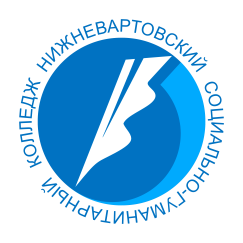 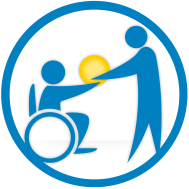 Оборудование для организации инклюзивного обучения
Для лиц с нарушением  ОДА
Для лиц с нарушением  зрения
Для лиц с нарушением  слуха
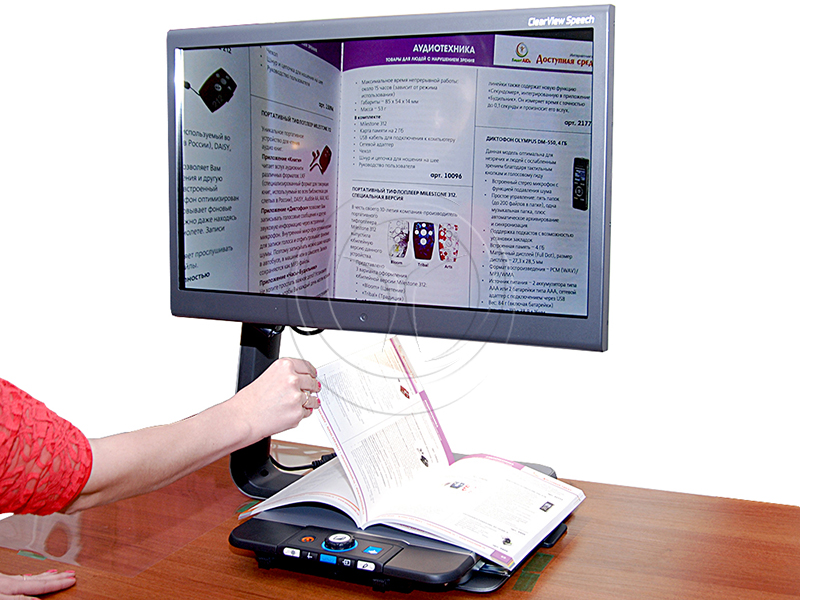 Стационарный комплекс видеоувеличения 
с  монитором 24 дюйма 
HD качества предназначен 
для просмотра  текстов 
в увеличенном виде 
(до 170 крат) 
и их прослушивания.
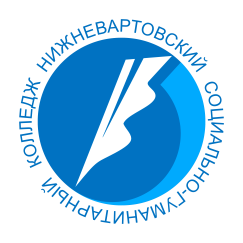 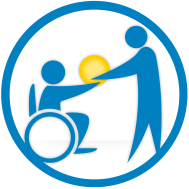 Оборудование для организации инклюзивного обучения
Для лиц с нарушением  ОДА
Для лиц с нарушением  зрения
Для лиц с нарушением  слуха
Программное обеспечение 
экранный доступ с синтезом речи  
озвучивает текст с  экрана компьютера. 
Программа увеличивает участок экрана монитора, 
озвучивает элементы и содержимое окна, 
является базовым компонентом 
для подключения принтера Брайля. 
Чтение с экрана может происходить как с помощью речевой поддержки, так и с помощью перевода текста в шрифт Брайля. Возможно восприятие экрана через подключенный дисплей Брайля.
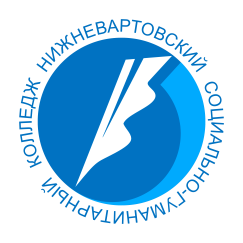 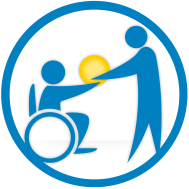 Оборудование для организации инклюзивного обучения
Для лиц с нарушением  ОДА
Для лиц с нарушением  зрения
Для лиц с нарушением  слуха
Дисплей для вывода информации рельефно-точечным шрифтом 
сочетает в себе классический Брайлевский дисплей 
с расширенными функциональными возможностями
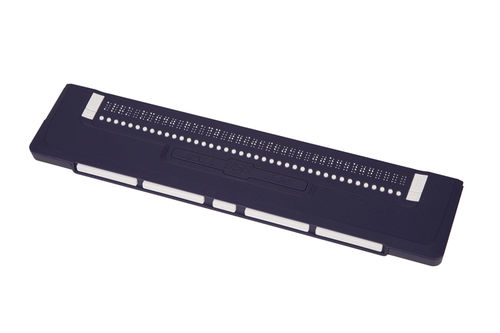 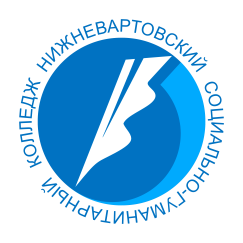 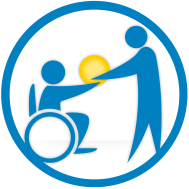 Оборудование для организации инклюзивного обучения
Для лиц с нарушением  ОДА
Для лиц с нарушением  зрения
Для лиц с нарушением  слуха
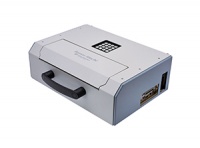 Устройство 
для нанесения тактильного рельефного шрифта 
Принтер для вывода 
на бумагу текста Брайля, используя принцип тактильного рельефного шрифта
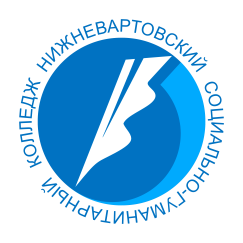 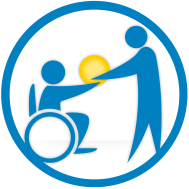 Оборудование для организации инклюзивного обучения
Для лиц с нарушением  ОДА
Для лиц с нарушением  зрения
Для лиц с нарушением  слуха
Устройство 
создания рельефной графики 
для тактильного восприятия. 
Оборудование для творчества. 
С помощью нагревателя можно создать тактильные изображения (рисунки, диаграммы, карты, 
схемы и т.д.) форматов А3 и А4. 
Информация доступна благодаря возможности перевода ее в тактильный вид.
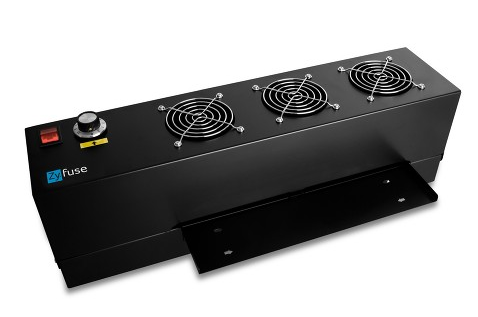 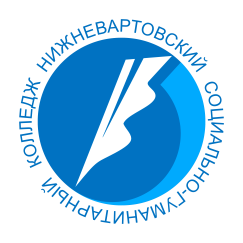 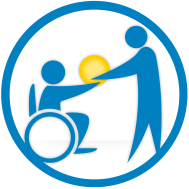 Оборудование для организации инклюзивного обучения
Для лиц с нарушением  ОДА
Для лиц с нарушением  зрения
Для лиц с нарушением  слуха
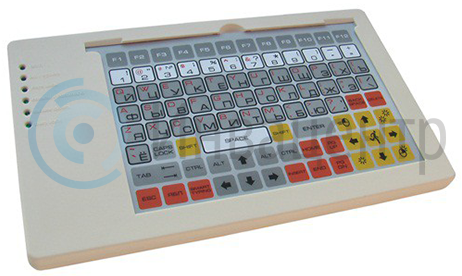 Сенсорное устройство ввода 
для облегчения взаимодействия 
с компьютерной техникой «Клавинта»
предназначено для людей с нарушениями моторики и моторных функций.  
Имеется девять сменных накладок, расширяющих функционал клавиатуры.
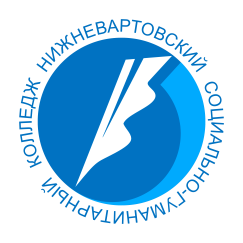 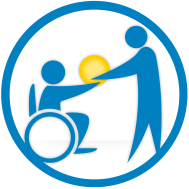 Оборудование для организации инклюзивного обучения
Для лиц с нарушением  ОДА
Для лиц с нарушением  зрения
Для лиц с нарушением  слуха
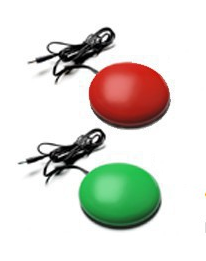 Специализированные манипуляторы управления 
с выносными кнопками
эмулируют нажатие кнопок манипулятора «Мышь», 
но имеют более крупный размер.
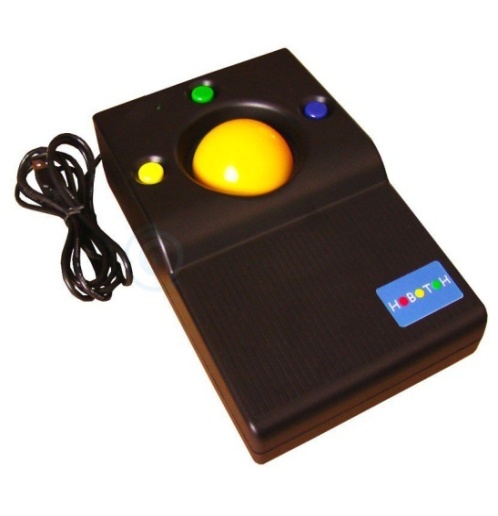 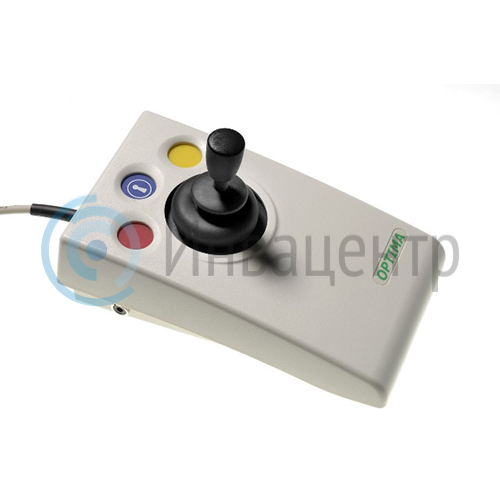